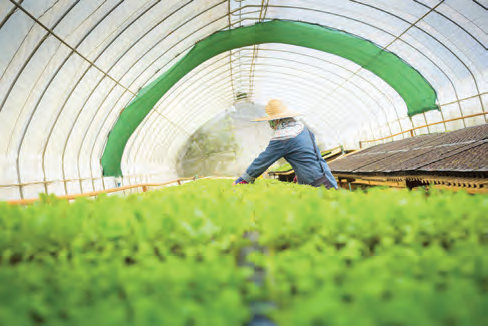 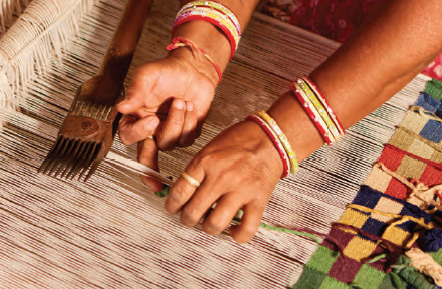 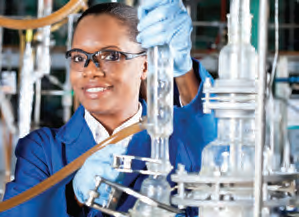 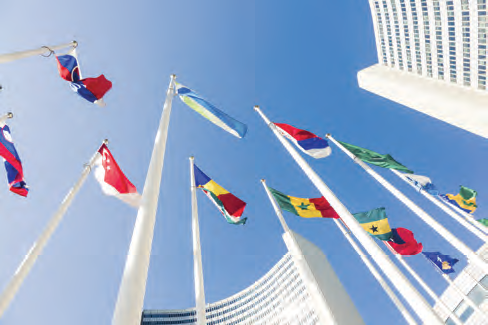 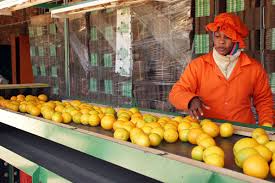 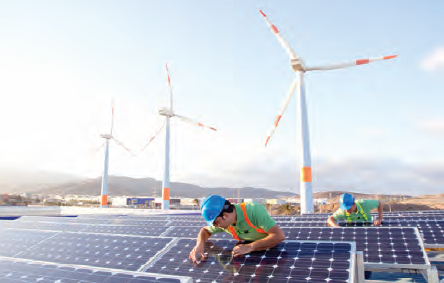 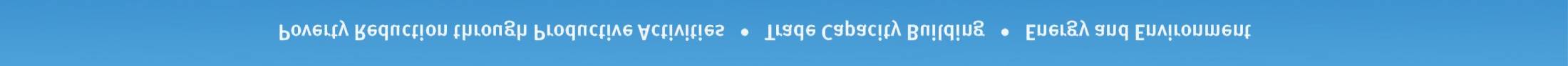 The Programme for Country Partnership: Making a difference
Ciyong ZOU
Director
PTC/PRM
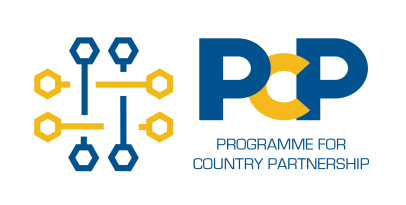 14 April 2016
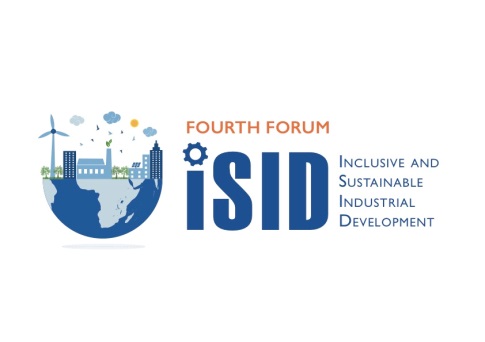 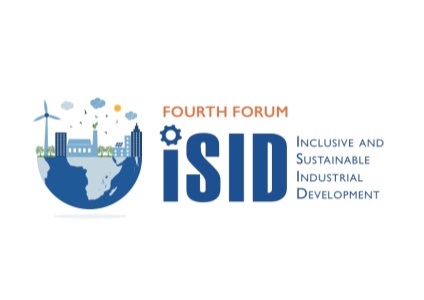 Outline
The PCP: Similarities and differences with traditional TC
How does the PCP work differently?
PCP Benefits 
PCP Monitoring & evaluation 
Next steps: Opportunities and challenges
Takeaways
2
The PCP: Based on traditional technical assistance
The PCPs, just as the country programmes, are based on traditional UNIDO technical cooperation (TC) activities:  
The PCP and TC projects developed under the programme are appraised according to DG Bulletin DGB/(P).130, just as any other UNIDO programme/project. 
This ensures that TC projects under the PCP are:
In line with the mandate of the respective department responsible.
In line with higher level strategic guidance documents, such as the medium-term programme framework for 2016-2019. 
Hence, UNIDO TC has not changed with the PCP.  It is how TC is applied within the framework of the PCP that is different!
3
The PCP: Taking the UNIDO country programmeone step further
UNIDO’s profile raised in the country.
Designed to create synergy with national programmes.
Broad-based resource mobilization through partnerships.
Combines UNIDO’s global convener and TC function: ISID forums
As a result, the PCP will:
4
[Speaker Notes: 1. Profile raised: Ownership of the PCPs at the highest political level of government – all relevant line ministries engaged, incl. finance. All line ministries are now also coordinating their inputs.
2. Synergies: Due to the commitment to the PCP of the Government, all partners such as DFIs and donors are engaged at the highest level too. Managers of large-scale national programmes are committed to coordinating with the PCP.   
3. In addition to the ongoing resource mobilization in PCP countries with government and partners, UNIDO has launched the Partnership Trust Fund to contribute to projects with a potential of leveraging additional investment.]
The PCP: How it works
All PCPs share common features: 
Strong government ownership as demonstrated by the level of commitment and number of line ministries involved.
Designed to upscale UNIDO TC for increased development impact.
Have a strong regional dimension.
Each PCP is formed by the national context though with different features:
The existing national industrial strategy/prioritized sectors.
Ongoing (funded) national programmes.
UNIDO TC projects support the implementation of the national industrial strategy and can create greater synergies with partners’ interventions.
5
[Speaker Notes: The PCPs for Ethiopia and Peru are aligned with the respective industrial strategies already in place, but in the case of Senegal, the PCP is developing an industrial strategy together with the Government.
d. This leads to the next slide, partnerships with DFIs]
The PCP: How UNIDO works differently
From the UNIDO side: 
Improved HQ coordination – PCP Team Leaders.
Focus on few sectors – allows for better integration of UNIDO’s services.
Improved reporting – ISID Operation Platform, briefings to Member States and ISID Forums.
Increased promotion of PCPs through various international events –Hannover Messe, China International Fair for Investment and Trade.
Regional approach of PCPs.
6
The PCP: How UNIDO works differently with development finance institutions (DFIs)
The Director General’s vision is for UNIDO to work closer with DFIsto unlock larger financial investment for ISID
The Director General is personally pursuing the vision,mobilizing his network with DFIs
DFIs are now interested in investing in industrial projects:change of strategy
DFIs are interested in partnering with UNIDO, given UNIDO’sunique expertise, which can add value to DFI investment
7
[Speaker Notes: These factors combined create a unique opportunity for UNIDO to deepen its partnerships with DFIs;
The PCPs are fully exploring this increased potential to work with DFIs;]
PCP benefits: UNIDO
Short-term
Medium-term
Long-term
8
PCP benefits: partners
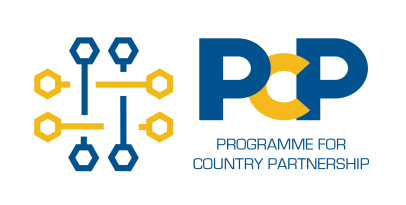 9
PCP benefits: private sector
10
PCP benefits: DFIs
11
PCP benefits: development partners & UN agencies
12
Monitoring and evaluation
A task force has been established to develop a M&E framework for the PCPs. 
The M&E framework will allow UNIDO to: 
Aggregate results of each PCP project at programme level;
Demonstrate results of each PCP and how the programme contributes to ISID and SDG 9; and
Improve overall reporting to Member States.
A  PCP mid-term review will be conducted in 2017. This is already in the work plan of the UNIDO Independent Evaluation Division.
13
Next steps: Opportunities and challenges
14
[Speaker Notes: 2. With regards to the Partnership Trust Fund, I would like to thank the countries—Russia, China, Italy—that have already committed resources to this fund.]
Takeaways
Progress is encouraging:
Pilot countries: momentum created and internal coordination enhanced.
UNIDO: role in supporting industrial development recognized by all concerned governments and partners.  
How do we make it happen?  
TC interventions conducted in a focused and integrated way.
Enhanced internal coordination.
Improved coordination with partners.
Upcoming events:
PCP-ETH: 1st International Agro-industry Investment Forum in October 2016.
PCP-SEN: 5th ISID Forum in November 2016.
PCP-Peru: Director General to visit Peru in September 2016.
15
Thank you!
Ciyong ZOU
Director
PTC/PRM
14 April 2016